ILPQC Birth Quality Designation Program with funding from BCBSIL Special Beginnings® program Information Session
Monday January 13th, 2025 1:00 PM
Announcing the Illinois Birthing Hospital Quality Designation Program 
with funding from 
BCBSIL Special Beginnings® program
Recognizing IL birthing hospitals for their PVB/ Birth Equity work and demonstrating a reduction in disparities
3
[Speaker Notes: 3]
Webinar Objectives
Overview of Illinois Birthing Hospital Quality Designation Program
Mini Grant Application Process 
NEW PVB and BE Sustainability Data Form Review
Next Steps/Pathway for your hospital to achieve Birth Quality Designation
2
Illinois Perinatal Quality Collaborative
Illinois Perinatal Quality Collaborative
4
ILPQC Birth Quality Designation 
Program with funding from BCBSIL Special Beginnings® program
Recognition for sustaining PVB and Birth Equity work and demonstrating reduction in disparities
Positive publicity and statewide recognition for providing quality care
Approximately $10,000- $20,000 award
[Speaker Notes: 4]
Provides support to hospital teams working to achieve PVB and Birth Equity aims, sustain initiative efforts and demonstrate a reduction in disparities 
Hospitals eligible for mini-grants to support implementation of key strategies
Hospitals achieving the quality designation award criteria receive recognition and a monetary award
Key components of birthing 
hospitals quality designation program
Illinois Perinatal Quality Collaborative
5
[Speaker Notes: 5]
Mini grants available to all hospitals for sustainability success in 2025 and 2026
Illinois Perinatal Quality Collaborative
6
Patient and community engagement
Respectful Care Breakfast funds 
Patient Partner payment 
Mommas Voices training 
QI science and equity training 
IHI training for QI team leads and members
Equity video viewing and discussion for clinical teams
ILPQC will provide participating teams QI implementation and sustainability support
[Speaker Notes: 6]
BCBSIL Special Beginnings® program funding
This program is funded by BCBSIL Special Beginnings® program
The mini-grants and monetary awards are time limited with current funding for 2 years (2025 and 2026 awards)
ILPQC will continue the Birth Quality Designation Program going forward with ongoing statewide recognition for Birth Quality Awards
7
Illinois Perinatal Quality Collaborative
Move to combined PVB/ BE sustainability data form Release application process for mini-grants
Timeline for Birthing hospitals Quality Designation Program
Fall 2024
Winter 2025
Open quality designation application
Summer 2025
Fall 2025
Announced Birthing Hospital Quality Designation Program at ILPQC Annual Conference
Announce 1ˢᵗ annual Birthing Hospital Quality Designation recipients at ILPQC Annual Conference 
Nov 12, 2025
[Speaker Notes: 7]
8
Illinois Perinatal Quality Collaborative
Submit monthly sustainability data for Birth Equity / PVB on criteria 
Participation with ILPQC
Education of clinical team
Engagement of patients and community
Achievement of initiative aims and reduction of disparities 
Complete designation application by September 30, 2025
How birthing hospitals achieve 
quality designation
[Speaker Notes: 8]
Two tiers of designation
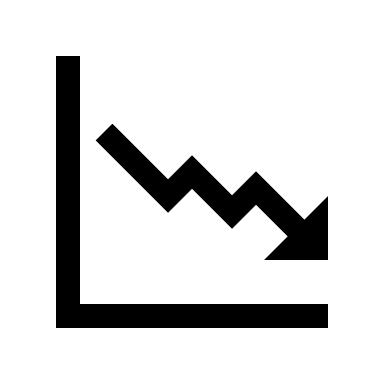 Goal Tier 1: Birth Quality Excellence Award
Top award with approximately $20,000 award
Achieve Tier 1 criteria by fall 2025 (Tier 2 plus):
Additional ILPQC participation activities
 Achievement of aims on all outcome measures
Reduction of disparities gap in NTSV cesarean rates
Tier 2: Birth Quality Award
Achieve Tier 2 criteria by fall 2025
Approximately $10,000 award
[Speaker Notes: Can we switch so Tier 1 is first….can we call this Birth Care Quality Excellence Award vs Birth Care Quality Award]
Actively participate with ILPQC
Illinois Perinatal Quality Collaborative
9
[Speaker Notes: 9]
Educate clinical teams, 
for both tiers
Provide clinical team education yearly and for new hires that addresses patient experience of respectful care with a focus on reducing disparities, such as:
unconscious bias (implicit bias)​
respectful care ​
trauma – informed care
shared decision making​
reducing stigma ​
active listening
Illinois Perinatal Quality Collaborative
10
[Speaker Notes: delete
10]
Illinois Perinatal Quality Collaborative
11
Engagement of a patient partner in the quality improvement team
Hold 2 or more respectful care breakfasts per year
Coordinate quality improvement efforts to engage outpatient prenatal clinics, federally qualified health centers and other community health clinics affiliated with your hospital
Build relationships with community-based doulas, home visiting programs or other community resources in your hospital catchment to create points of access to improve referral of patients to these community resources 
Review labor and delivery policies and procedures to promote doula-friendly unit culture and strategies to support doula participation in the maternity care team. 
Implement patient reported experience measures (“PREM”) Survey for patient survey on respectful care for 10% or more of deliveries per month or at least 15 deliveries per month
Engage patients and community for both tiers
[Speaker Notes: 11]
Illinois Perinatal Quality Collaborative
12
Achieve aims and reduce disparities
[Speaker Notes: 12]
Link patients who screen positive for opioid use disorder with medication-assisted recovery and behavioral health follow-up 
Link patients who screen positive for mental health conditions to treatment and behavioral health follow-up
Illinois Perinatal Quality Collaborative
13
Achieve aims and reduce disparities
(starting 2026 awards)
[Speaker Notes: 13]
Mini Grant Application Process
The mini grant program is designed to provide short term support to all hospital teams to implement sustainability strategies 
Teams can apply for one or all mini-grant funded activities in one application
Applications will be reviewed by ILPQC in the order received
ILPQC will contact applicants to discuss QI implementation, sustainability support and next steps.
Application Process
18
Activities eligible for a mini-grant
Respectful Care Breakfast funds (up to $500 total for 2 or more respectful care breakfasts)

Patient Partner payment for teams with an identified Patient Partner (up to $300 total for up to 6 meetings per year)

Mommas Voices training for teams with an identified Patient Partner (up to $450 per patient advisor)

Training to support equitable and respectful care and/or quality improvement implementation for clinical staff (up to $2,500 total for training)
19
Determine who is the best person to be the primary contact for the mini grant, you'll need
Applicant primary contact name
Applicant primary contact email
Applicant primary contact phone
Decide the amount you are requesting for each activity within the parameters listed
Be prepared to provide a brief description of how you would use the funding.
Before you apply
20
Payment Logistics
In order to receive payment, ILPQC will register the hospital as a vendor in the Northwestern University system used by ILPQC
ILPQC will reach out to the primary contact for the needed information, starting with the hospital W-9 form
Vendor registration and payment can take a few weeks to process
21
Blue Cross Blue Shield Designation Data Form Walk-Through
Helps ILPQC track each team's progress on receiving BCBS Designation status
Combines BE and PVB sustainability questions so that teams are not completing an additional form
This form REPLACES --> Monthly BE + PVB Hospital Level Data forms
Purpose of the data form
REDCap Access
Since this is a new data form, we will need to know who from your Hospital QI Team will need access to the Data Form
See the link in the chat to fill out the survey by 1/31/2024
24
Data Form Sections
Structure Measures 
(new measures to support your work included)
Process Measures
Outcome Measures
Social Determinants of Health
Patient Partners
Respectful Care Breakfasts
Structure Measures –
NEW for Designation to support your sustainability efforts
Hospital has implemented...
Process to share stratified QI data progress with clinical staff
Process to coordinate QI efforts to engage outpatient prenatal clinics, FQHCs, & other community health clinics
Process to build relationships with community-based doulas, home visiting programs, or other community resources
Process to review labor and delivery policies and procedures to promote doula-friendly unit culture and support doulas
Structure Measures – 
Continued from PVB/BE initiatives (on previous forms)
Hospital has implemented...
A protocol for improving collection & accuracy of patient- reported race/ethnicity data
A process to review stratified maternal health quality data stratified by race/ethnicity and insurance status
PREM survey to obtain feedback from postpartum patients on respectful care practices and a process to review/share results
Hospital has...
Standardized SDOH screening tools for screening all pregnant women during delivery admission and a process flow to link patients to needed resources and services
Engaged patients/community members to provide input on quality improvement efforts
A strategy for sharing expected respectful care practices with delivery staff and patients
Structure Measures – 
Continued from PVB/BE initiatives (on previous forms)
Percentage of providers completing yearly continued education on the importance of listening to patients, providing respectful care, and addressing implicit bias
Percentage of providers completing new hire education on the importance of listening to patients, providing respectful care, and addressing implicit bias
Process Measures (BE sustainability): education
29
Outcome Measures from PVB 
– NTSV C/S Rate
Total NTSVs resulting in cesarean deliveries
Total NTSV deliveries for the month
For race/ethnicity and insurance status you will be asked to report the total # of NTSV deliveries and total # of NTSV c-section deliveries by race/ethnicity and insurance status.

For example...
Of your patients who self-reported/identified as Black:
Please share the total # of NTSV deliveries 
Please share the total # of NTSV C-section deliveries
Outcome Measures from PVB -  stratifying NTSV C/S rates
Race/ethnicity
Black
White
Hispanic
Asian
Other
Insurance status at delivery
Private insurance
Public insurance
Uninsured/self-pay
Unknown insurance status
Outcome Measures from PVB  
 - Stratification Data Groups
SDoH Measures from BE (10 chart audit)
# of patients during delivery admission with SDoH screening documented using a SDoH screening tool
# of patients during delivery admission screened positive for SDoH (answer yes to any question on SDoH screening tool)
# of patients during delivery admission screened positive for SDoH that have documentation of patient linkage to needed community resources/services
Does your quality improvement team have a patient partner(s) participating? (Y/N)
If yes, list the names and contact information (phone, email) for each PP
Patient Partner Questions
Email
Zoom call
Phone call
In-person meeting
Provided input for Respectful Care Breakfast planning
Provided input for doula friendly L&D strategies
How did you engage with your patient partner this month?
Provided input for SDOH resources/other community resource linkage
Provided input on engaging patients 	with home visiting programs
Provided input on patient education
materials
Engaged with providing feedback or 	QI input on another topic
Did not engage this month
(select all that apply)
Patient Partner Questions
Patient Partner Questions
How often do you plan to meet with your patient partner?
Monthly
Quarterly
Other
If other, how often do you plan to meet with your patient partner?
Respectful Care 
Breakfast Questions
Did your team host a RCB this month? (Y/N)
If yes, # of providers/nurses/staff in attendance
AND, # of patients/families/community in attendance
Have you engaged your PP in the planning of your RCB and/or implementation of RCB feedback to improve care? (Y/N)
How often do you plan to host RCBs? (Quarterly / Twice a year / Other)
If other, how often do you plan to host RCBs?
Exciting opportunity for your hospital to achieve recognition and support for PVB and Birth Equity sustainability 
Receive financial support for your work with Birth Quality Designation program mini grants
Receive approximately $5,000 - $10,000 awards for your hospital for achieving Birth Quality Designation Awards
Facilitates the next step in sustainability of PVB/Birth Equity efforts and reduction in disparities by race, ethnicity and insurance status
Illinois Perinatal Quality Collaborative
14
Summary
[Speaker Notes: 14]
Next Steps
New Data Form REDCap Survey
Submit Mini Grant Application
Attend Next Webinar
Submit Monthly REDCap Data
Register for and attend the next BE Sustainability Webinar and ask for any help needed to achieve Quality Designation Awards!
PATHWAY TO DESIGNATION
Submit the monthly sustainability data form to track progress towards designation and key BE and PVB Sustainability Measures
Submit the REDCap Survey to determine who will need access to new REDCap data form to submit sustainability data
Submit your mini grant application to receive money toward key QI activities
Sustainability Webinars are planned for
January (today!)
March
June
September
December
39
Thank you to our Funders:
Supporters:
[Speaker Notes: 35]